PIM (Progress In MPGDs) (Call_GrV 2015-2017)
Bari, Bologna, LNF, Mi-Bicocca, Napoli, Pavia, Roma3 (1), Trieste
Scopo dell’iniziativa
Presentare un progetto di R&D su:
Novel MPGD Architectures (WP1)
MPGD dedicated FE electronics (WP2)
MPGD dedicated technological developments (WP3)
MPGD applications beyond HEP (WP4)
Schema Progetto	(WP1)
Novel MPGD Architectures:
R-WGEM (LNF)
Multi gap Resistive Well (Bari)
High perfomances thin-gap MICROMEGAS (Roma3)
High-Gain Hybrid MPGD (Trieste)
Schema Progetto (WP2)
MPGD dedicated FE electronics:
MPGD FE for non-HEP applications (WP2.1)
MPGD FE for HEP applications (WP2.2)
Schema Progetto (WP3)
MPGD-dedicated technological developments:
Stretching & control system (WP3.1)
Eco-gases (WP3.2)
Schema Progetto (WP4)
MPGD applications beyond HEP:
Beam monitoring for medical applications
Fast and thermal neutron detection
Composizione della Collaborazione
Personale coinvolto Bari
WP 1.4:
Abbrescia Marcello (10%)
Colaleo Anna (30%)
Maggi Marcello (20%)
Nuzzo Salvatore (20%)
WP 2.2:
Ranieri Antonio (20%)
Marzocca Cristoforo (POLIBA) (30%)
Calò PierPaolo (POLIBA) (30%)
Ciciriello Fabio (POLIBA) (30%)
AIDA2 project (EU Call)
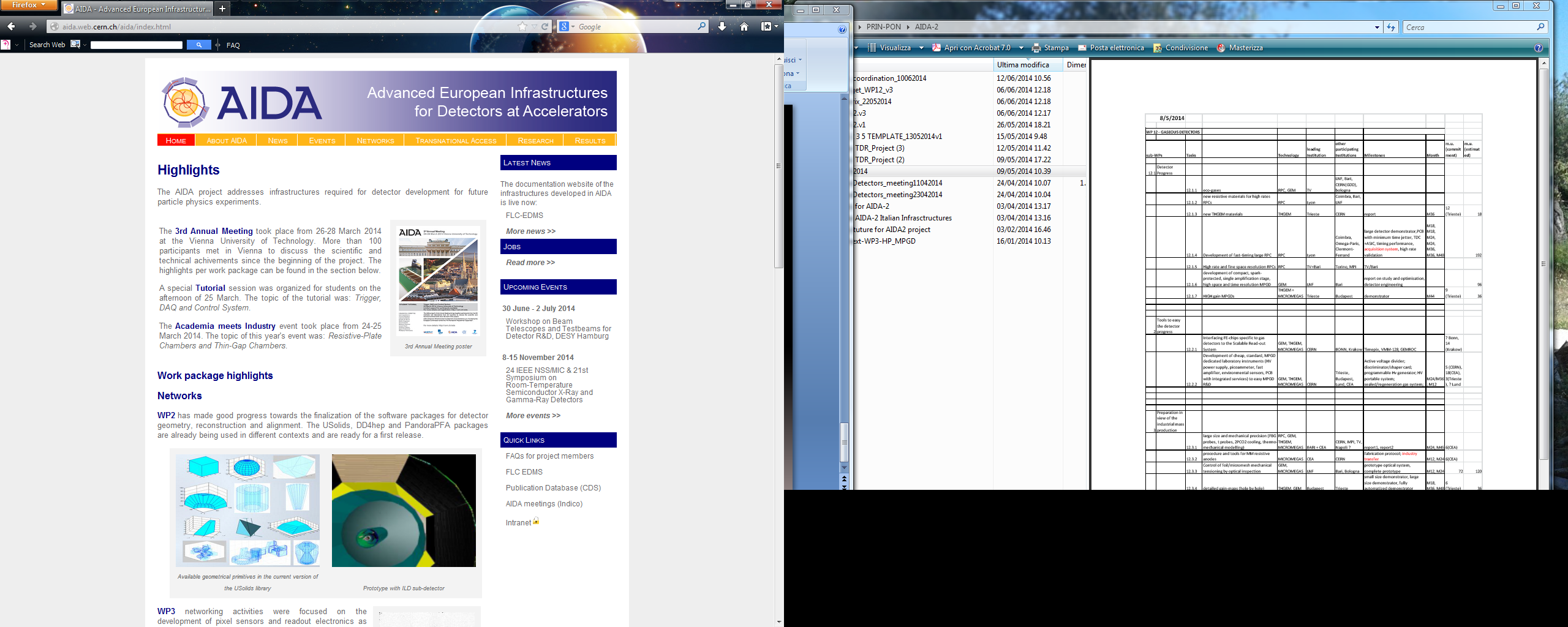 Progetto iniziato nel 2011 e per 4 anni con 80 Istituti partecipanti da 23 paesi Europei
Sorto con l’intento di sviluppare tecnologie e infrastrutture funzionali ai futuri collider
(LHC, Linear Collider, Neutrino Facilities, Super-B factories)
 fall-out tecnologico in ambito medico (PET, CT, X-ray scanners e imaging devices) 
 e in ambito ambientale (radioactive waste monitoring stocking plants, 
	container scanning system ecc.)
Suddiviso in 3 principali attività:
Networking:
Nuove tecnologie (3D detectors) ed elettronica collegata
Joint Reasearch:
Collaborazioni tra Istituzioni per migliorare linee di fasci (CERN, DESY, LNF) 
Sviluppo di rivelatori funzionali allo scopo
Transnational Access:
Accesso alle varie linee di fascio (CERN, DESY, LNF) per 2.2
Tasks di interesse italianoWP 12: Frontier Gas Detectors
12.2 DETECTOR PROGRESS
12.2.1 New resistive materials for high rates RPC (Coimbra)
12.2.2 Development of fast timing large RPC (Lyon)
12.2.3 High-rate and fine space resolution RPC operated with eco-gases (TV)
12.2.4 Development of compact, spark-protected, single amp-stage, high res. MPGD (LNF)
12.2.5 High gain MPGDs based on advanced THGEM and hybrid MPGD (Trieste)

 12.3 TOOLS TO EASY DETECTOR PROGRESS
12.3.1 Interfacing FE-chips specific to gas detectors to the SRS (CERN)
12.3.2 Tools for Laboratory… (CERN)
12.3.3 PCB with integrated services for the readout of large MPGD systems (Lund)

12.4 PREPARATION IN VIEW OF INDUSTRIAL MASS PRODUCTION
12.4.1 Large size and mechanical precision tools (MPI)
12.4.2 Procedures and tools for MM resistive anodes (CEA)
12.4.3 Control of foil/micromesh mechanical tensioning by optical inspection (LNF)
12.4.4 Detailed gain maps (Budapest)
12.4.5 Design of electrical system of electrode patterns by pulse reflection method (Bari)
12.4.6 Standard production protocols of optimized RPC components for easy 
Technology dissemination (Bari)
Personale coinvolto
Task 12.4.5
 A. Ranieri 
 A. Colaleo
 M. Maggi
 S. Nuzzo

Task 12.4.6
 G. Iaselli
 G. Pugliese
 Tecnico